Тема урока по счету:«В гостях                у сказки!»
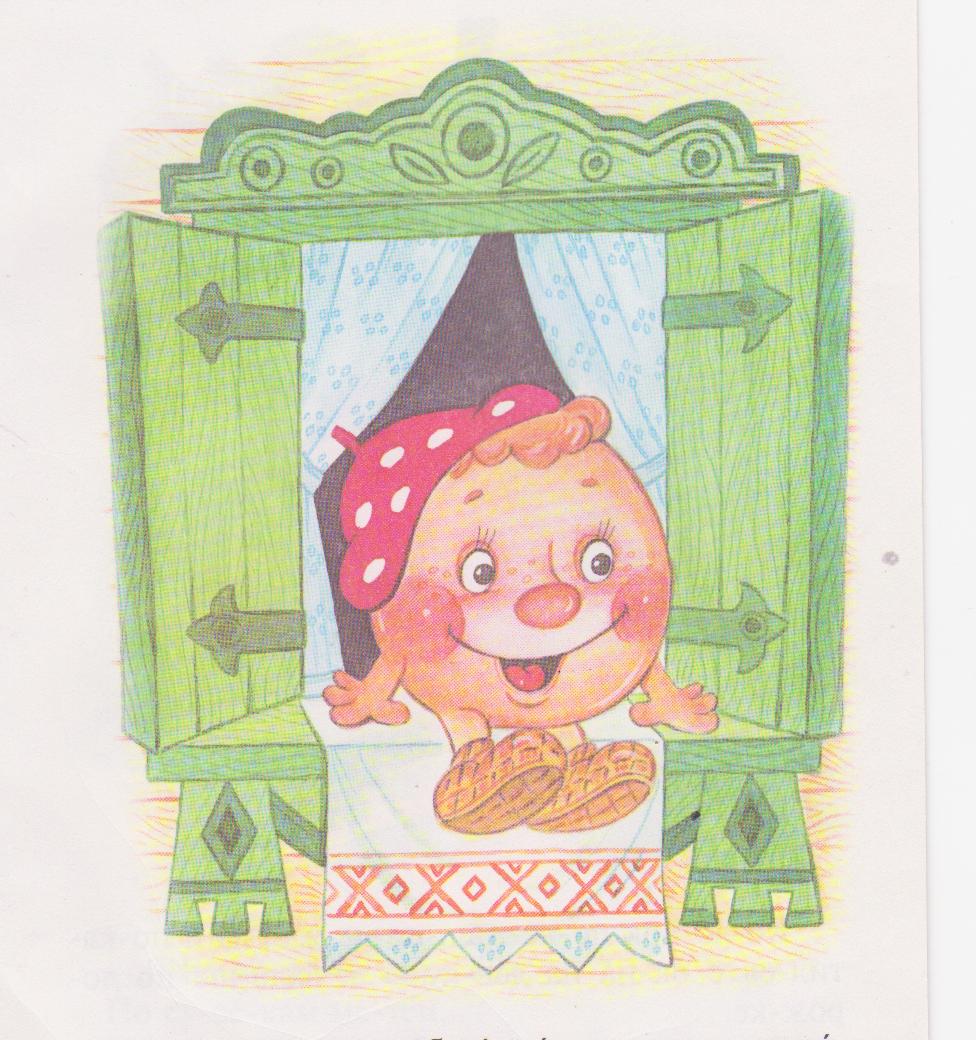 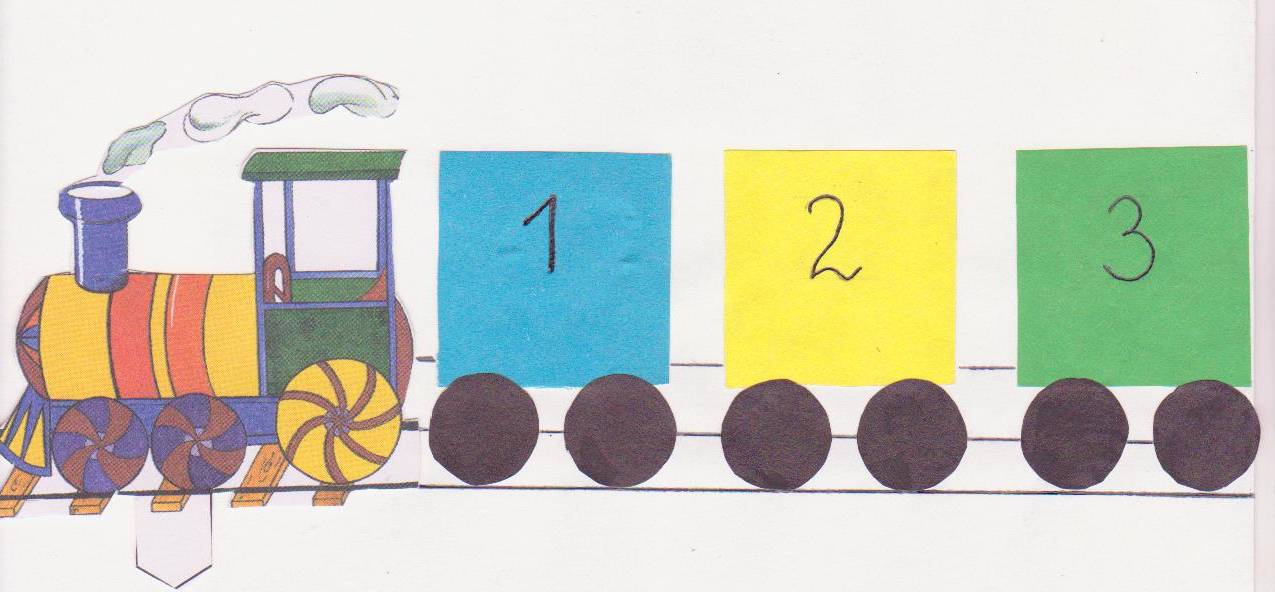 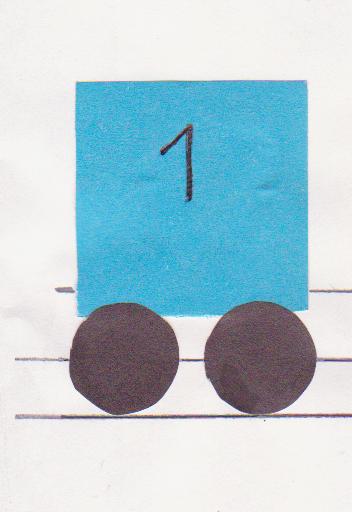 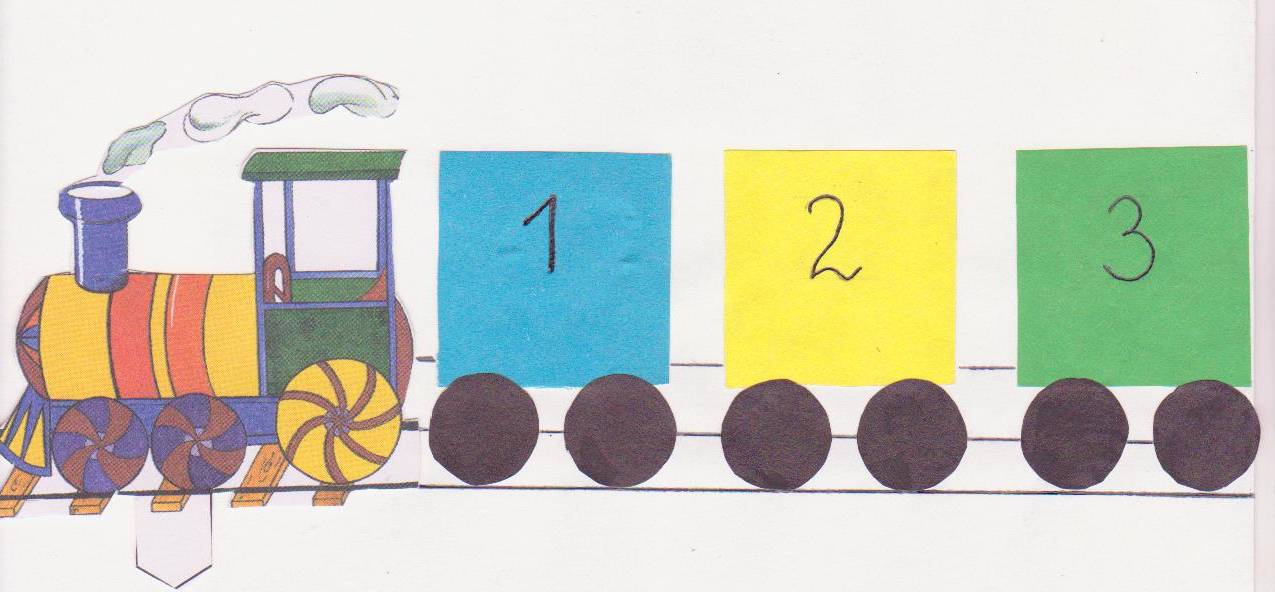 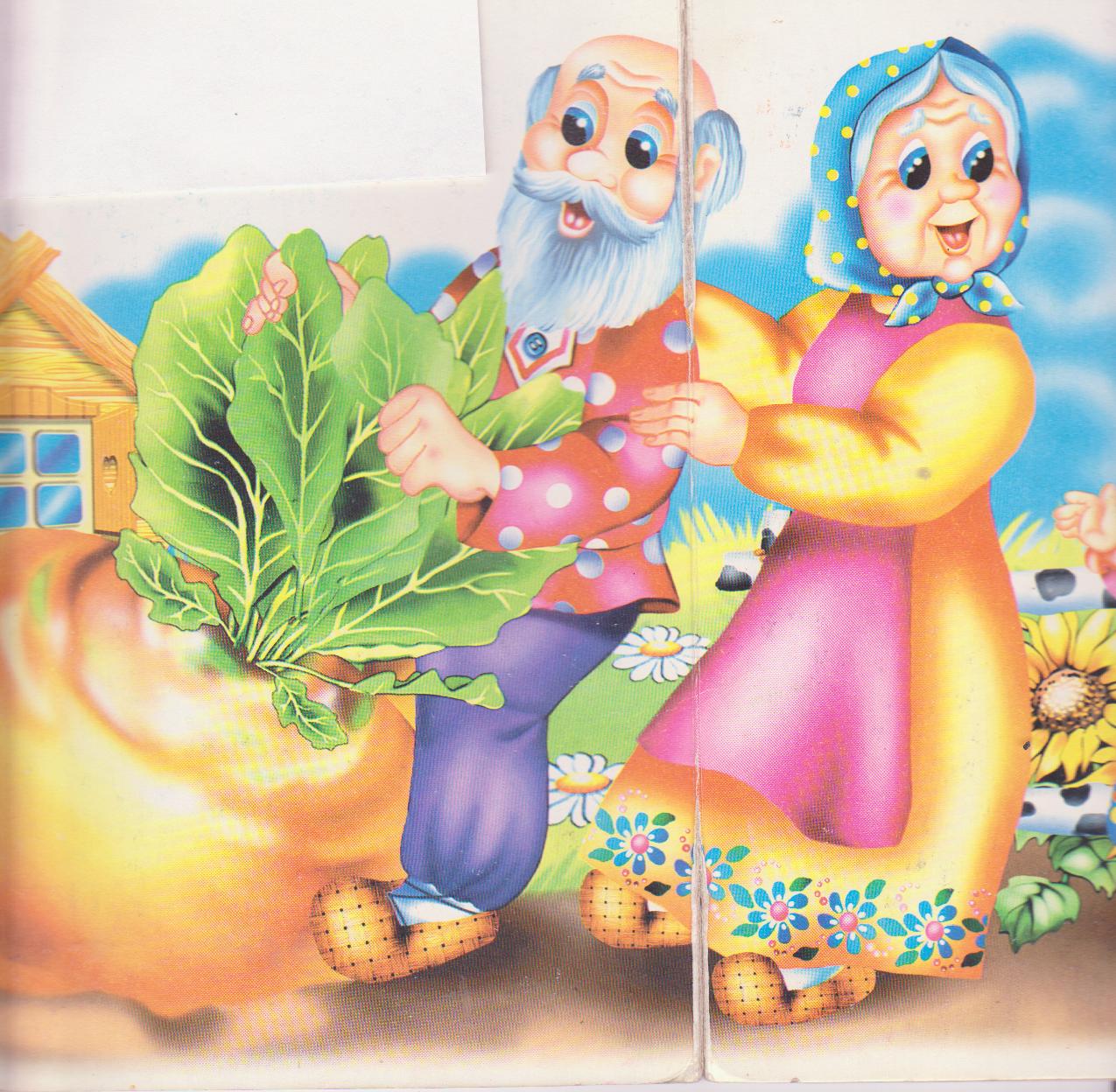 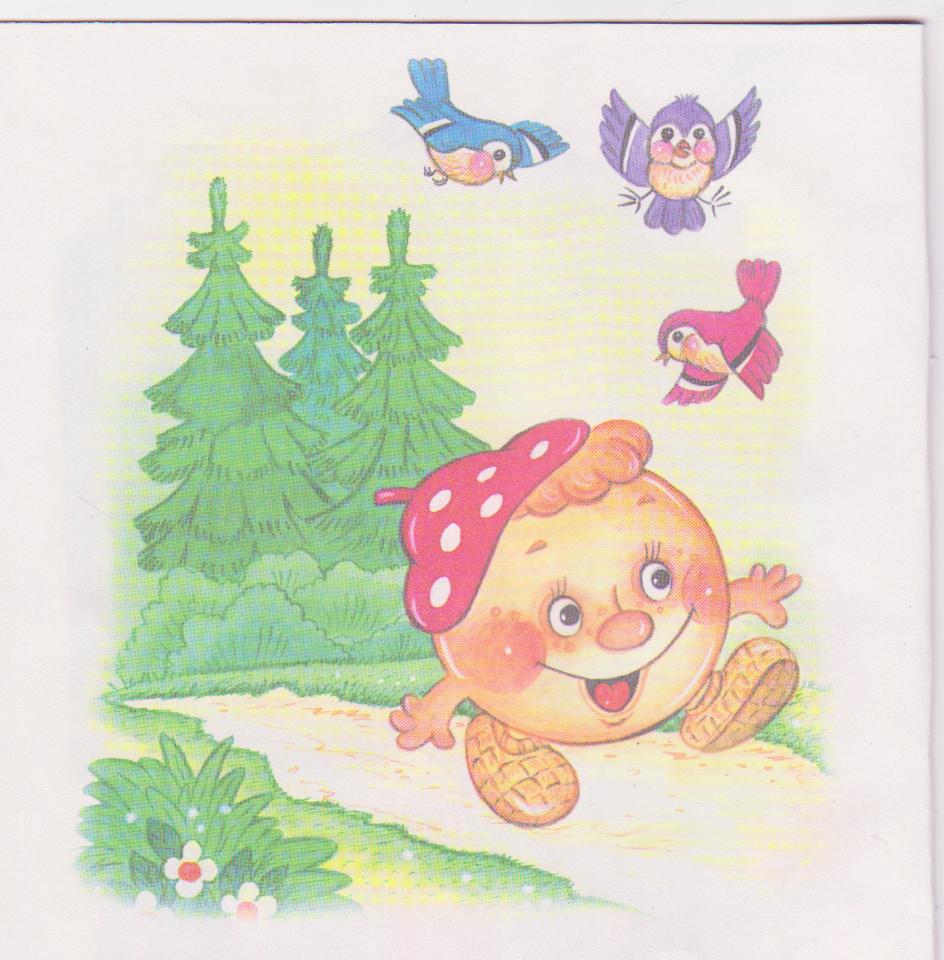 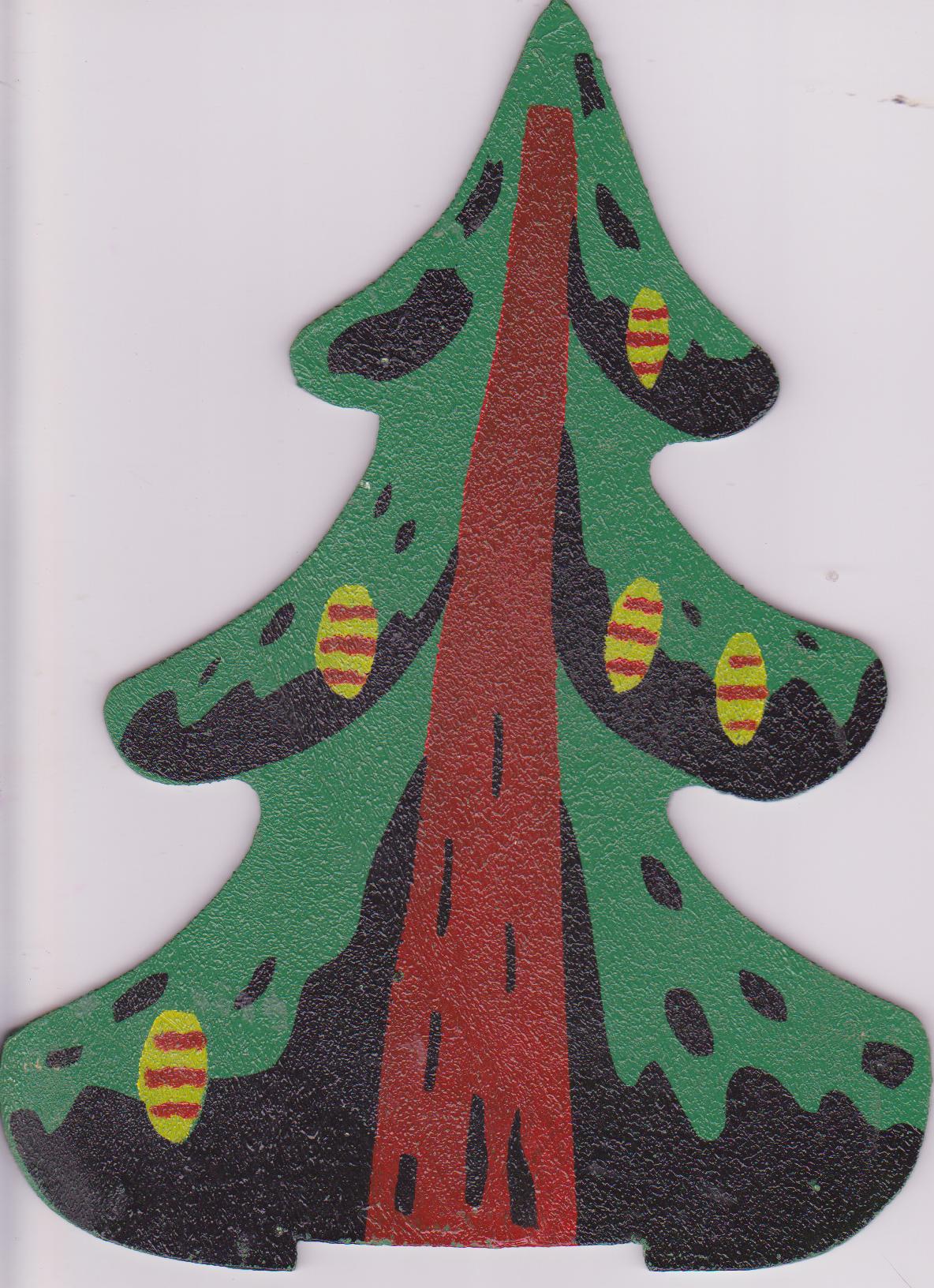 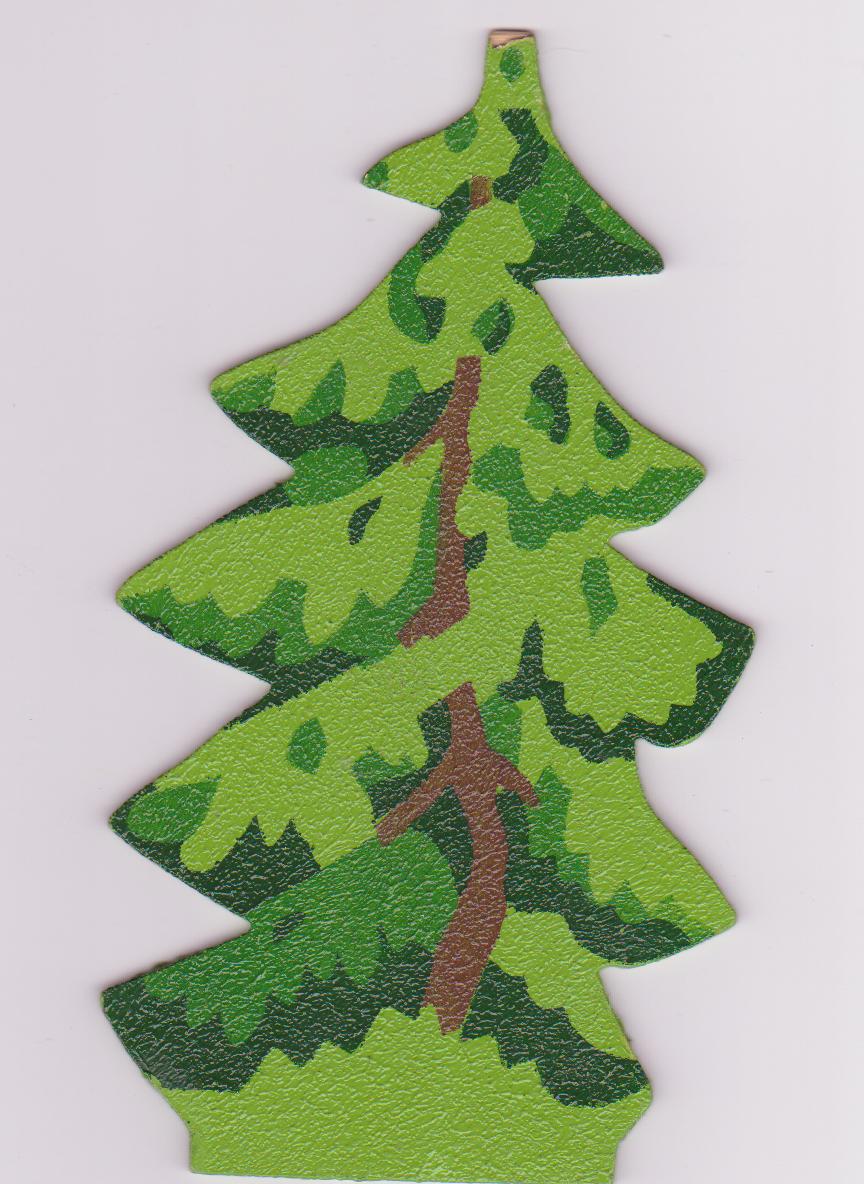 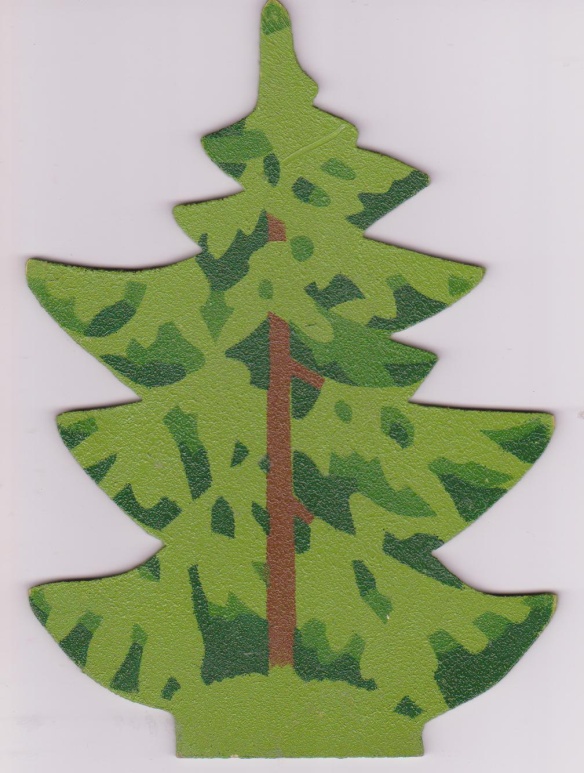 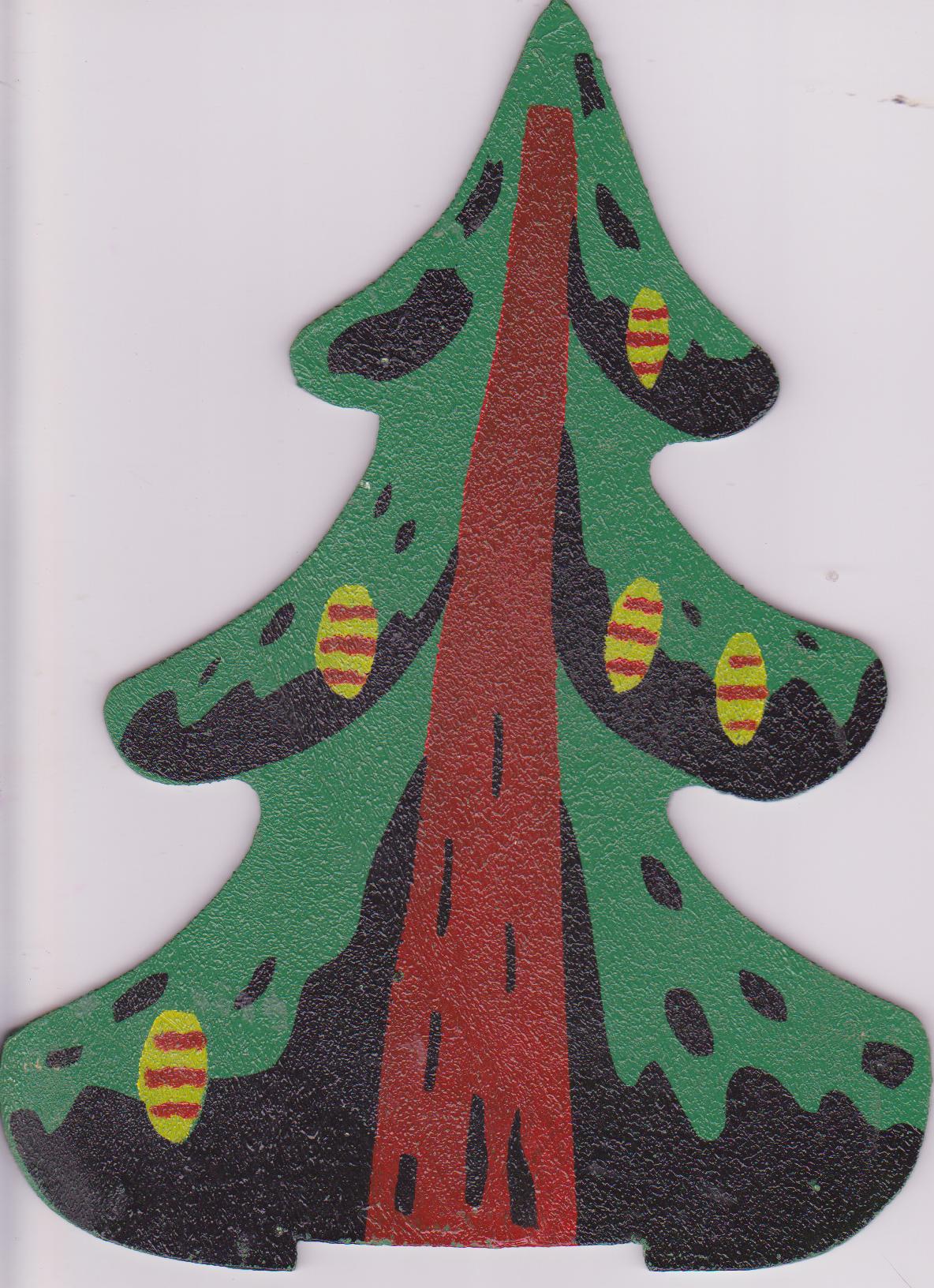 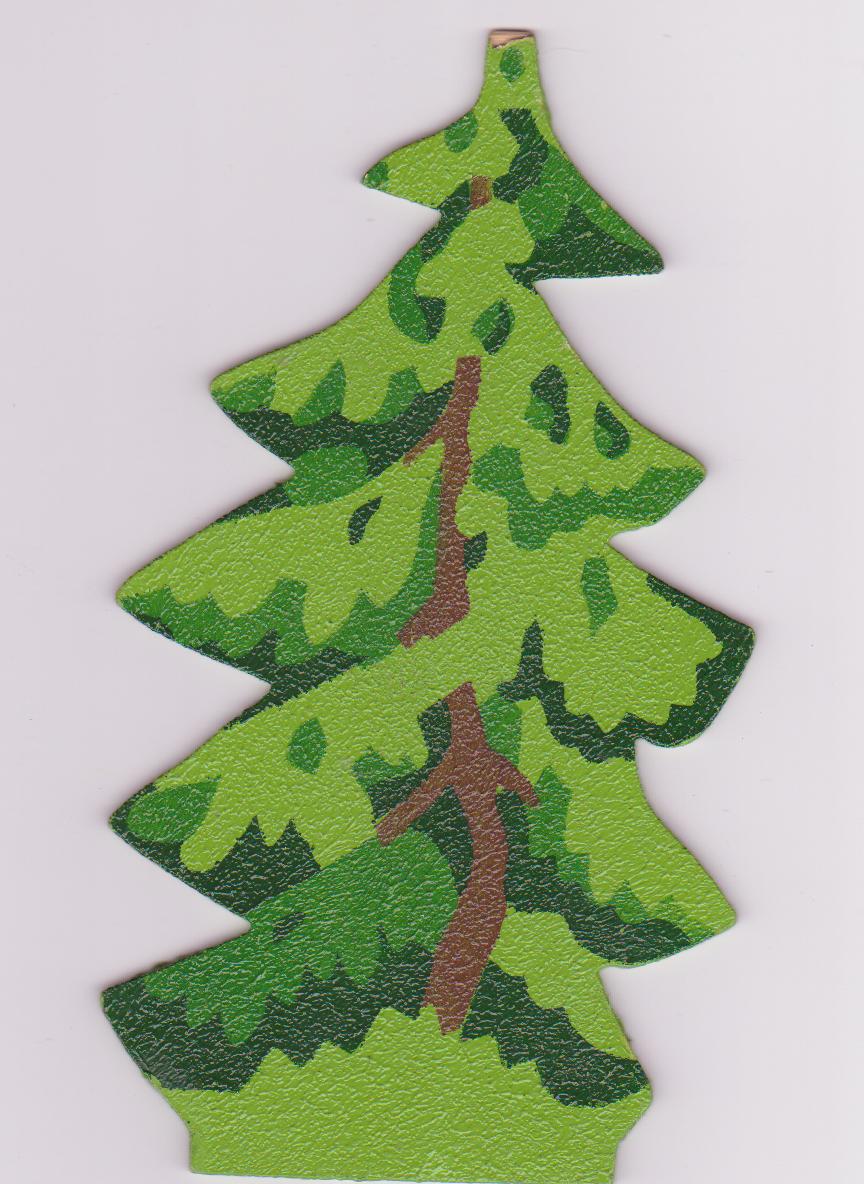 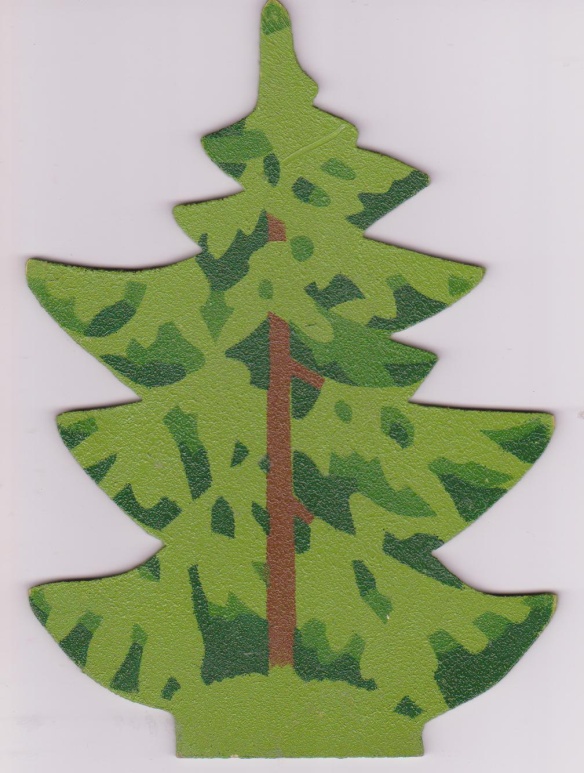 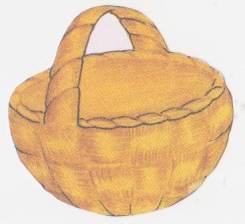 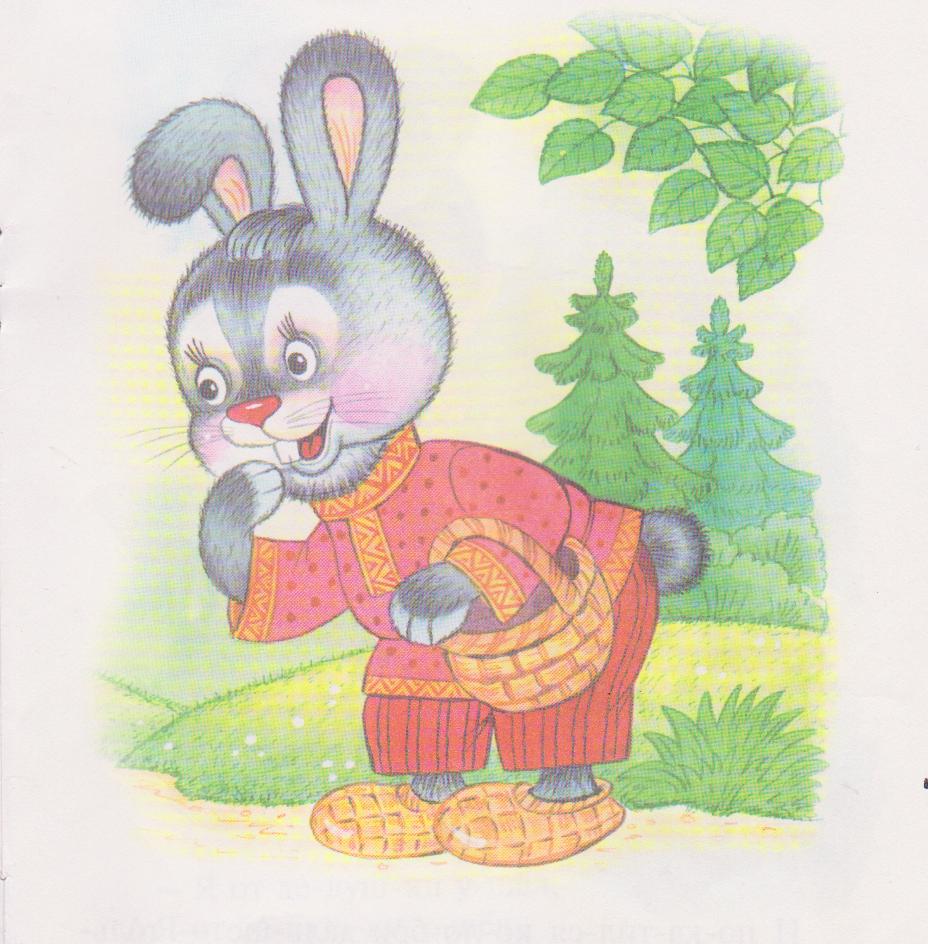 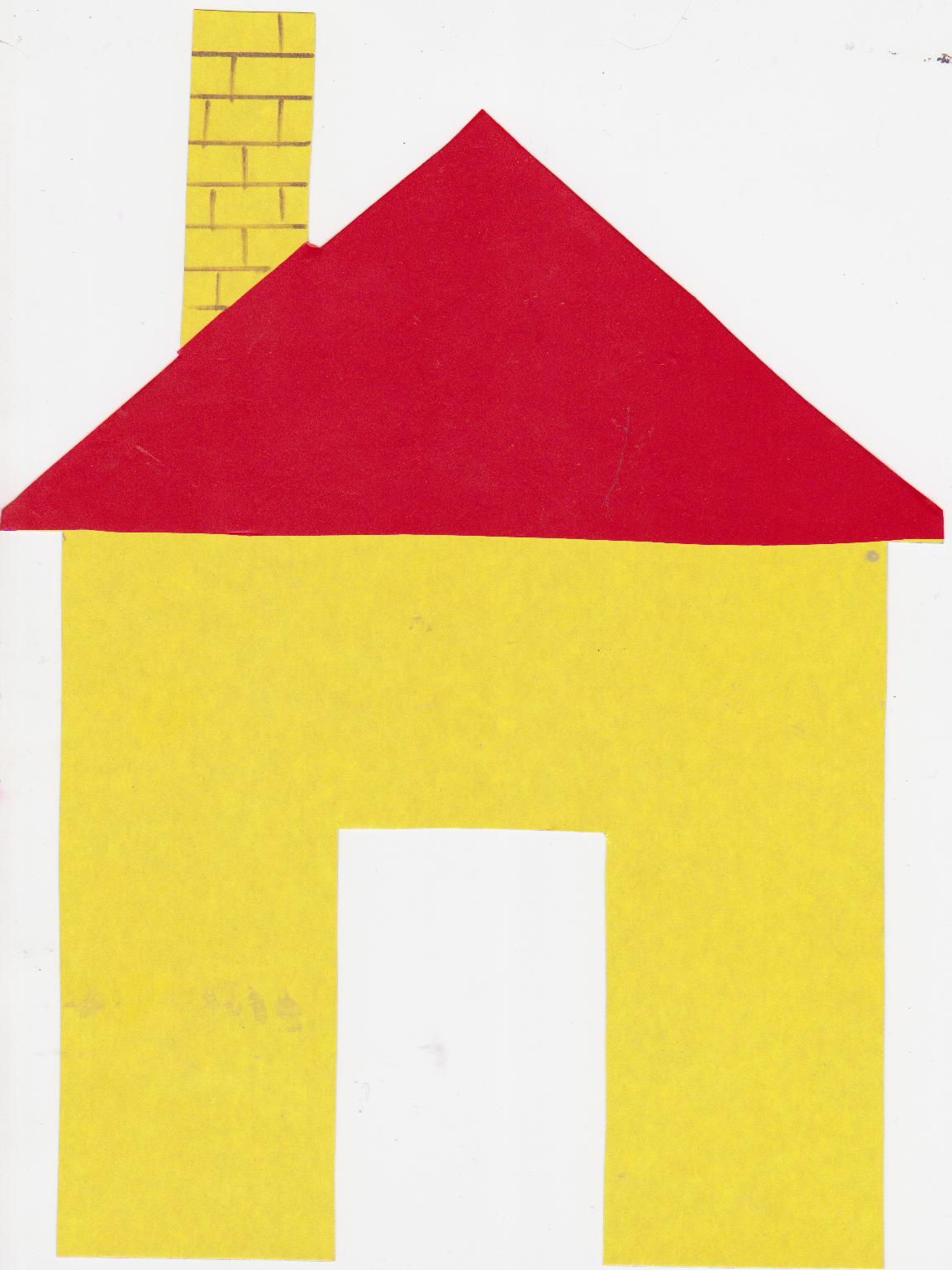 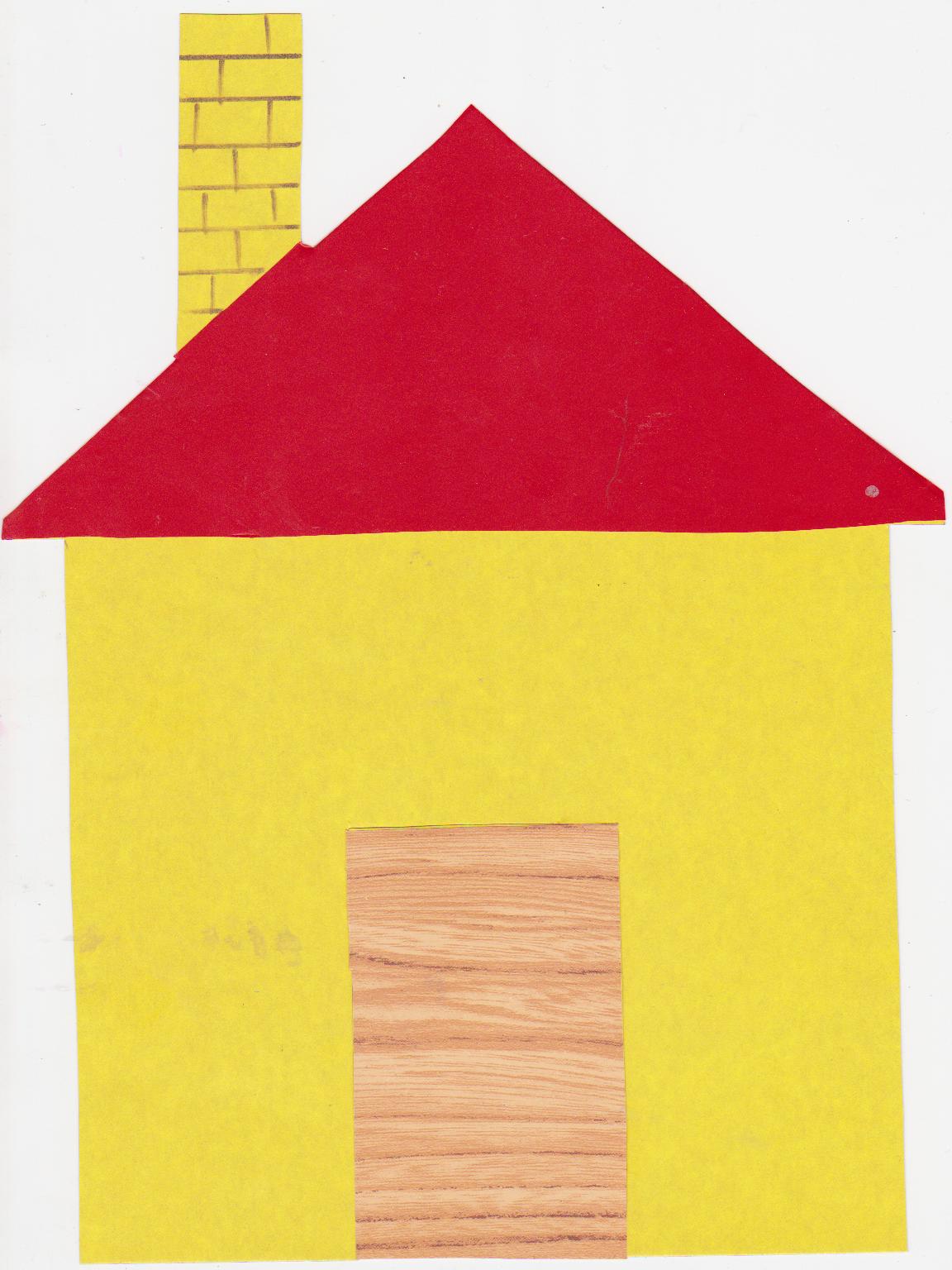 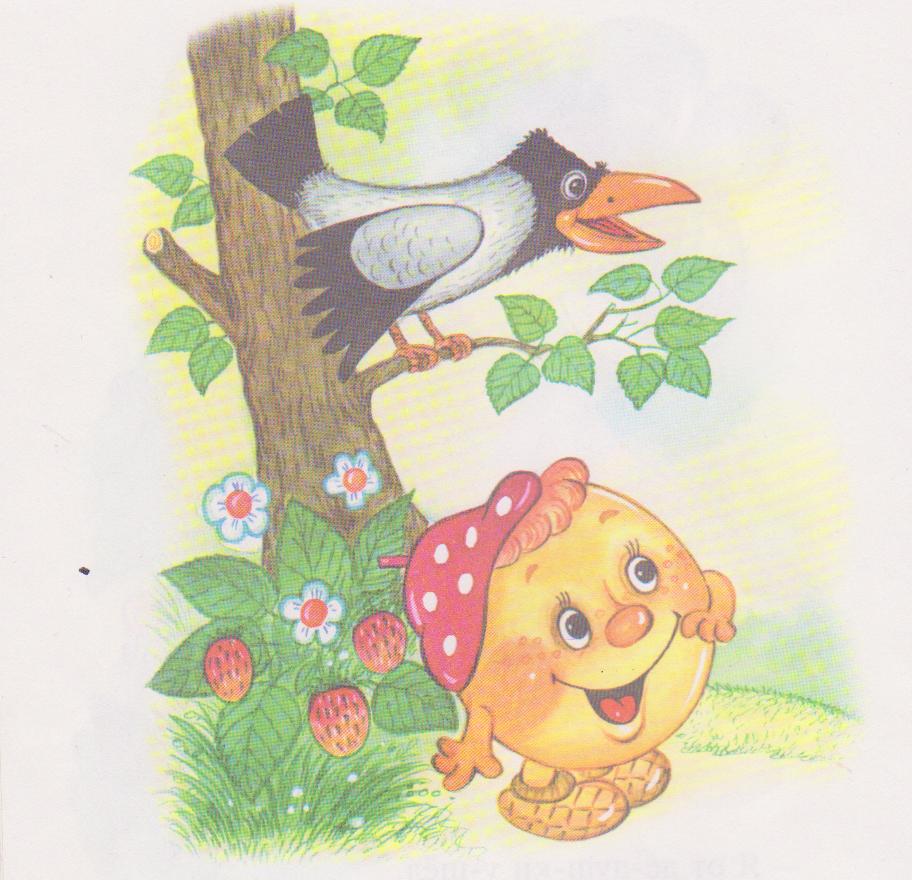 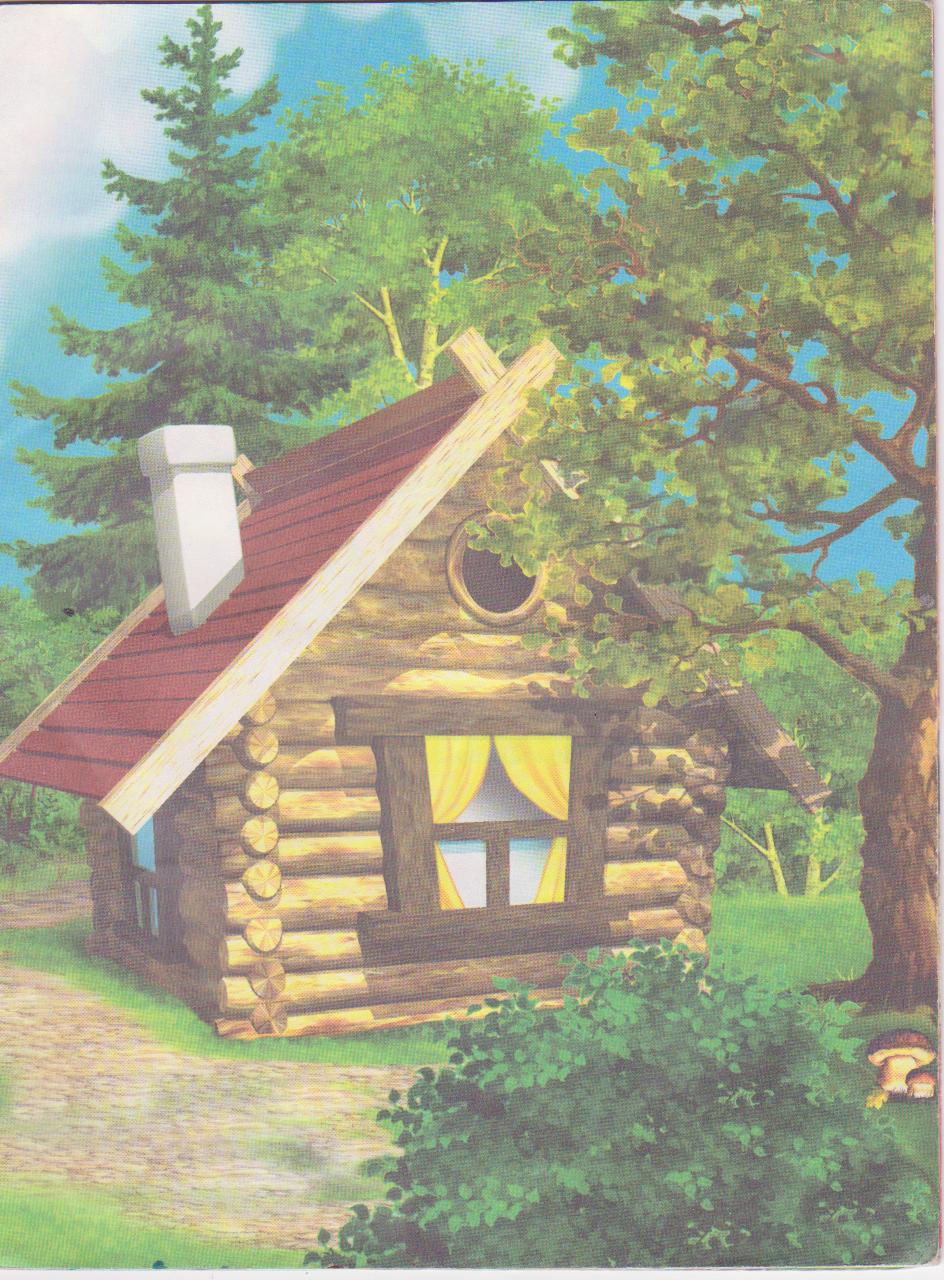 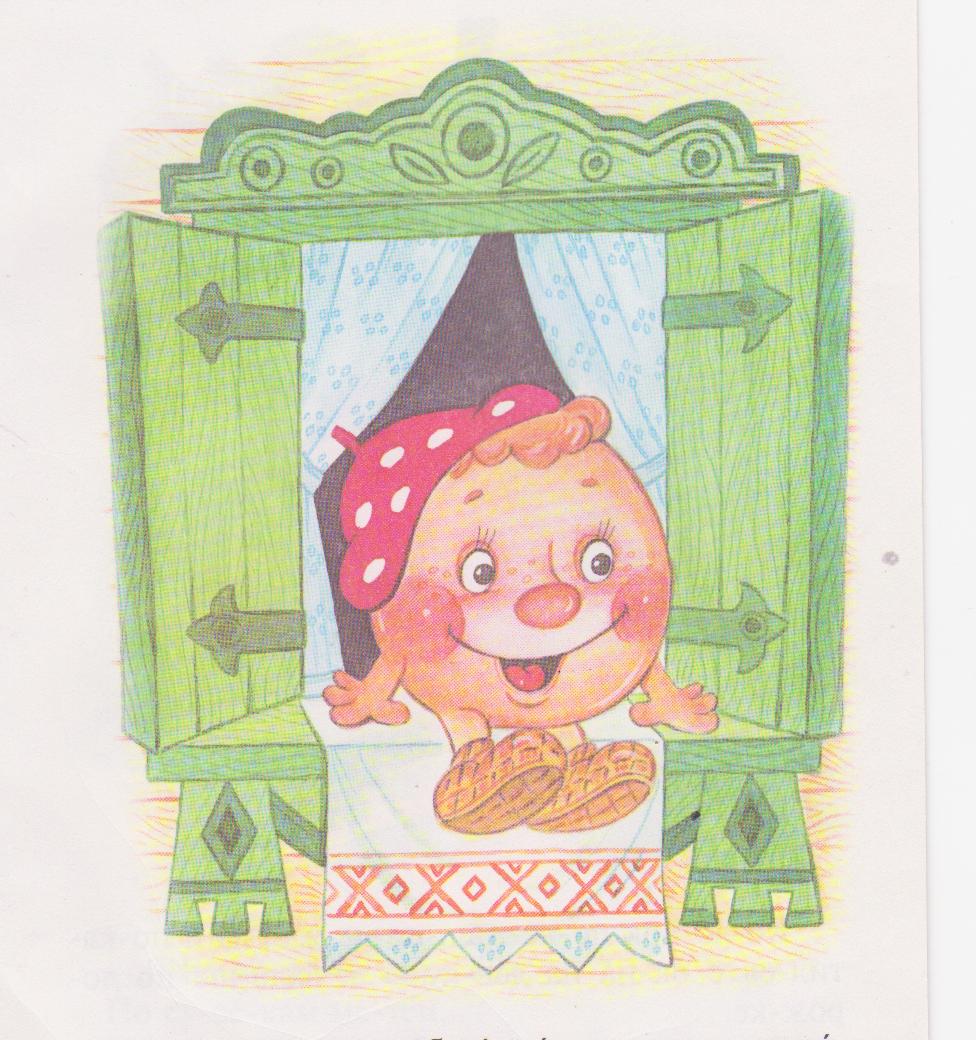 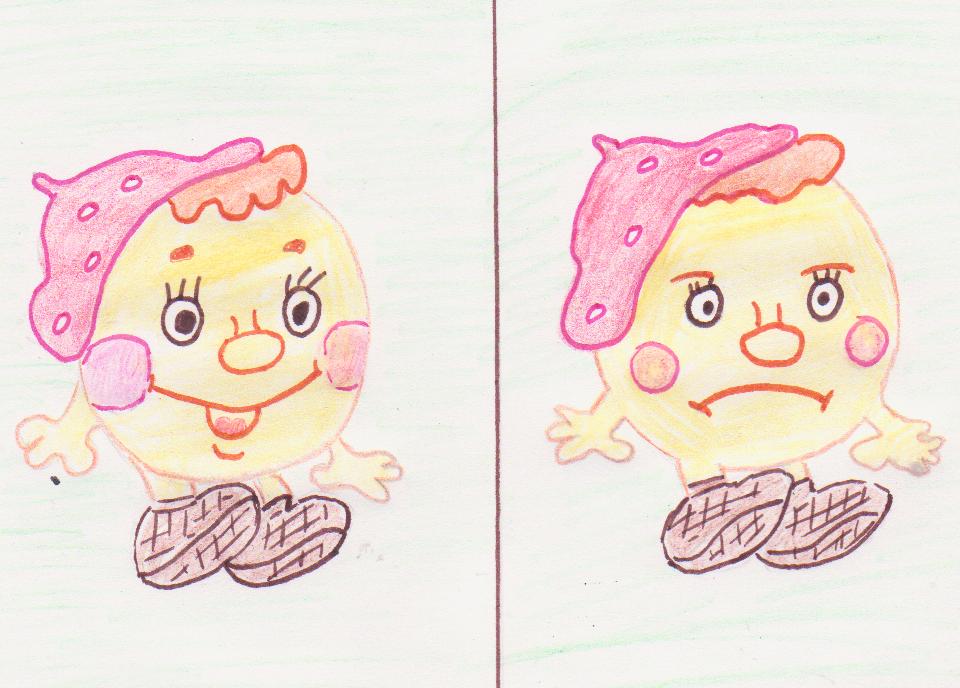 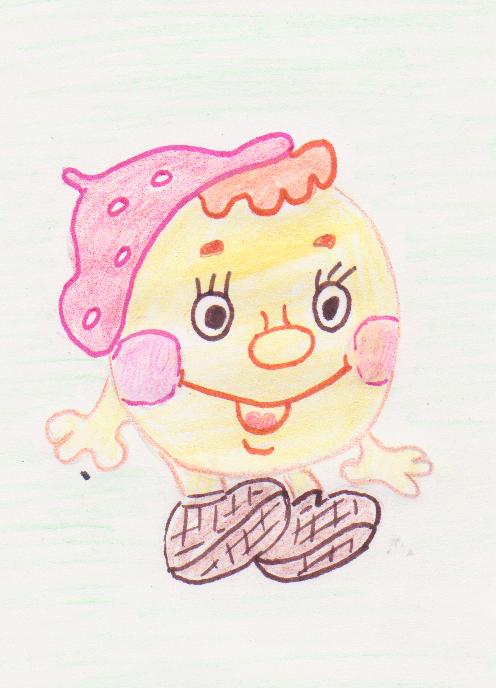